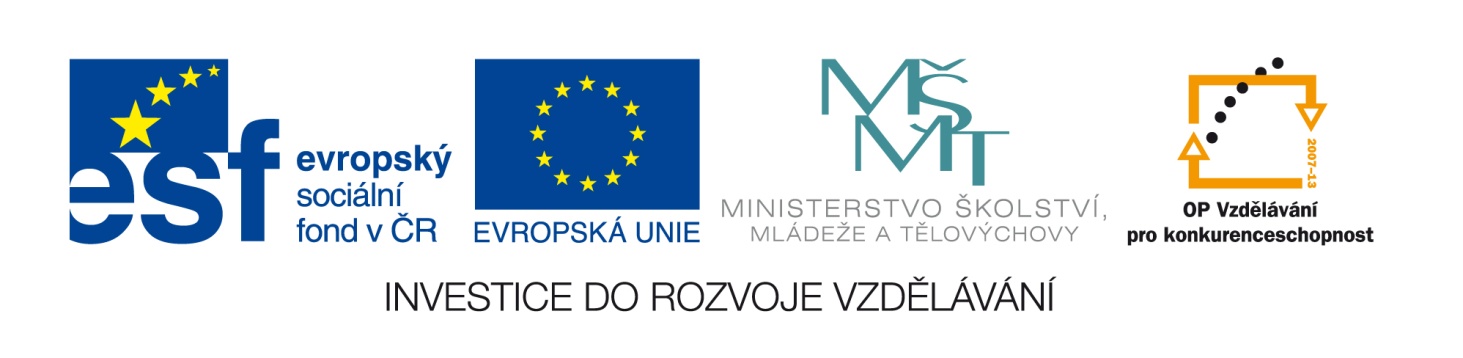 Označení materiálu: 	VY_32_INOVACE_DVOLE_SUROVINY1_17
Název materiálu:	Cukry		
Tematická oblast:	Suroviny, 1. ročník
Anotace:	Prezentace slouží k výkladu nového učiva.
Očekávaný výstup:	Žák zná historii cukru, složení  kořene cukrovky, výrobu a 	použití cukru a jednotlivé druhy cukru.	 
Klíčová slova:	řepný cukr, surový cukr, melasa, afinace, rafinace
Metodika: 	Podklad k výuce nové látky.
Obor:	29-54-H/01 Cukrář		
Ročník:	1.
Autor: 	Ing. Lenka Dvořáčková
Zpracováno dne:	16. 02.2013

Prohlašuji, že při tvorbě výukového materiálu jsem respektoval(a) všeobecně užívané právní a morální zvyklosti, autorská a jiná práva třetích osob, zejména práva duševního vlastnictví (např. práva k obchodní firmě, autorská práva k software, k filmovým, hudebním a fotografickým dílům nebo práva k ochranným známkám) dle zákona 121/2000 Sb. (autorský zákon). Nesu veškerou právní odpovědnost za obsah a původ svého díla.
Integrovaná střední škola, Hlaváčkovo nám. 673, Slaný
Cukry
Historie
Řepný cukr - sacharóza
Integrovaná střední škola, Hlaváčkovo nám. 673, Slaný
Charakteristika cukrů
sacharidy sladké chuti
rozpustné ve vodě
tvoří se při fotosyntéze
v potravinářství se cukr označuje sacharóza 
	– řepný a třtinový cukr
Význam cukrů:
v potravinářském průmyslu
při výrobě většiny cukrářských výrobků
sladidlo
Integrovaná střední škola, Hlaváčkovo nám. 673, Slaný
Historie cukru
MED - původní sladidlo
TŘTINOVÝ CUKR
první zprávy ze 4.st.př.Kr. z Přední Indie
velmi drahý, pěstování rozšířeno do Ameriky – zvýšení produkce – dovoz do Evropy
ŘEPNÝ CUKR
r.1802 první cukrovar v Polsku
r.1829 první cukrovar u Dačic
Integrovaná střední škola, Hlaváčkovo nám. 673, Slaný
Řepný cukr - sacharóza
Složení kořene řepy cukrové:
Integrovaná střední škola, Hlaváčkovo nám. 673, Slaný
Výroba cukru
Integrovaná střední škola, Hlaváčkovo nám. 673, Slaný
Výroba cukru
Integrovaná střední škola, Hlaváčkovo nám. 673, Slaný
Melasa
hustší, sirupovitá, černohnědá kapalina
Použití:
 ke krmným účelům
 surovina pro lihovarnický průmysl
 surovina pro drožďárenský průmysl
 k výrobě kyseliny citrónové
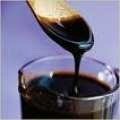 Integrovaná střední škola, Hlaváčkovo nám. 673, Slaný
Surový cukr
má nahnědlou barvu
chuť po řepě
nedá se přímo použít
je nutné provést rafinaci
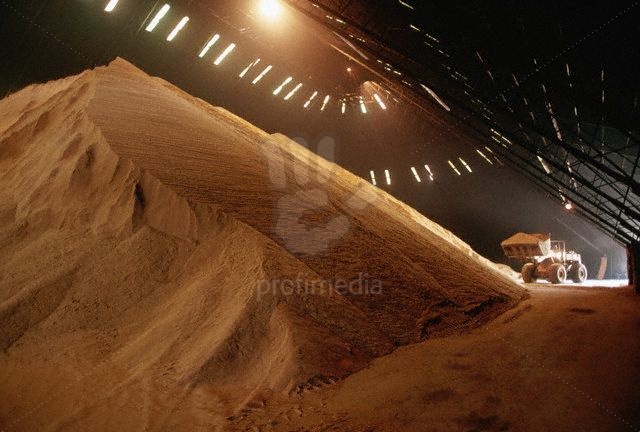 Integrovaná střední škola, Hlaváčkovo nám. 673, Slaný
Rafinace surového cukru
Integrovaná střední škola, Hlaváčkovo nám. 673, Slaný
Druhy cukru
Bílý cukr – krystal, krupice, moučka
Polobílý cukr – krystal, krupice, moučka
Cukr moučka – plus protihrudkové látky
Tvarovaný cukr – kostky, bridž, homole
Cukr s přísadami – vanilkový, skořicový
Přírodní cukr – hnědý nerafinovaný cukr
Kandys – pozvolně vykrystalizovaný z cukroviny
Integrovaná střední škola, Hlaváčkovo nám. 673, Slaný
Kontrolní otázky
Jak vzniká cukr?
Popiš význam cukrů.
Jaké je složení kořene řepy cukrové.
Popiš postup výroby cukru.
Co je to melasa?
Uveď využití melasy.
Popiš zpracování surového cukru.
Jaké druhy cukru znáš?
Použitá literatura
BLÁHA, Ludvík, RNDr. Ivana KOPOVÁ a František ŠREK. SUROVINY: pro učební obor Cukrář, Cukrářka. 4. aktualizované vydání. Praha: Informatorium, spol.s.r.o., 2007. 4. ISBN 978-80-7333-000-2.
Použité zdroje:
http://www.profimedia.cz/fotografie/lopata-loading-surovy-cukr/0010537145/
http://www.iagro.pl/melasa,at-68293.html
Integrovaná střední škola, Hlaváčkovo nám. 673, Slaný